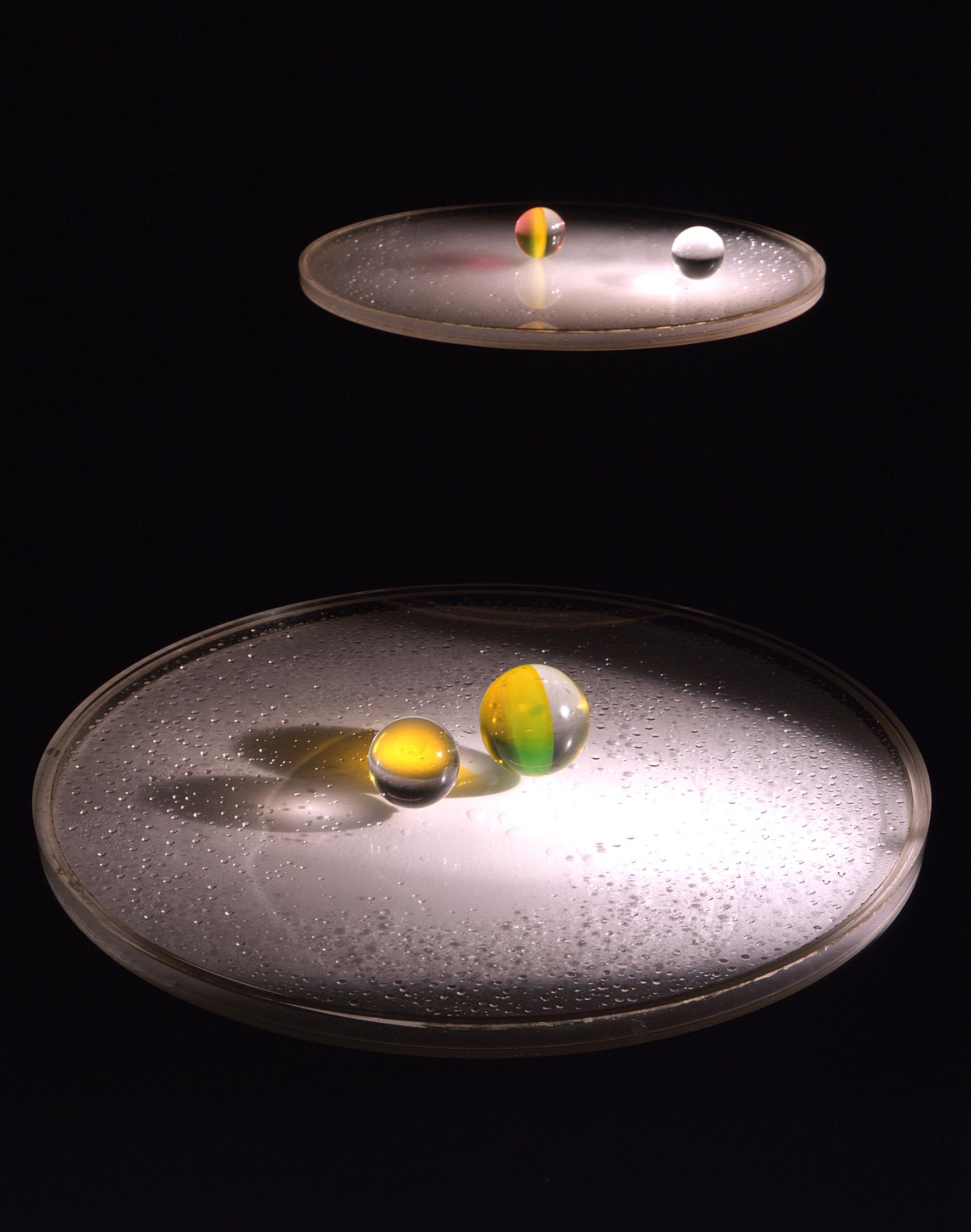 Liliane Lijn

Liquid Reflections, 1966-86
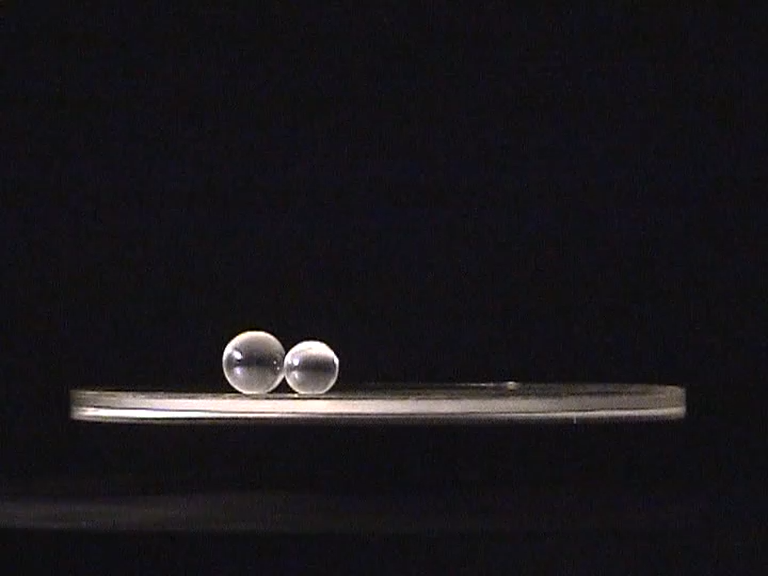 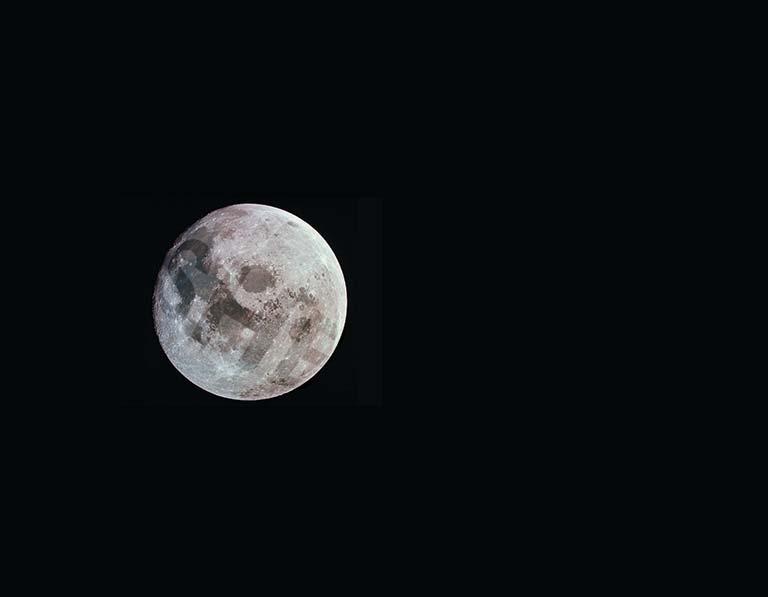 Liliane Lijn

moonmeme, 1992-2019
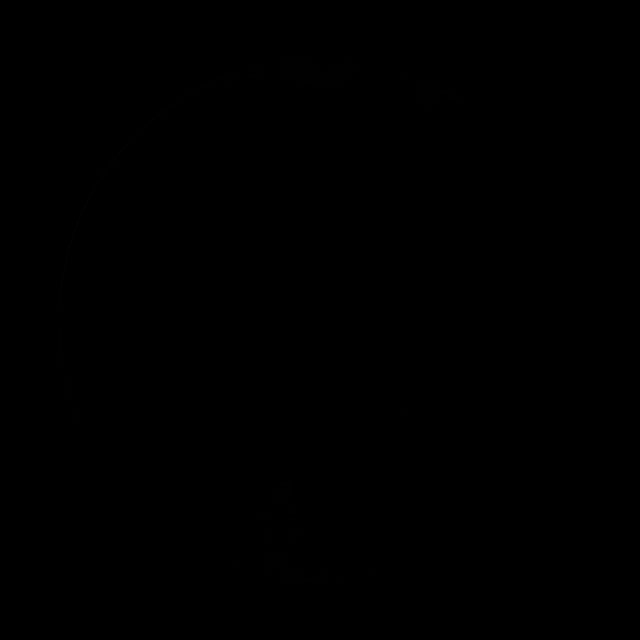 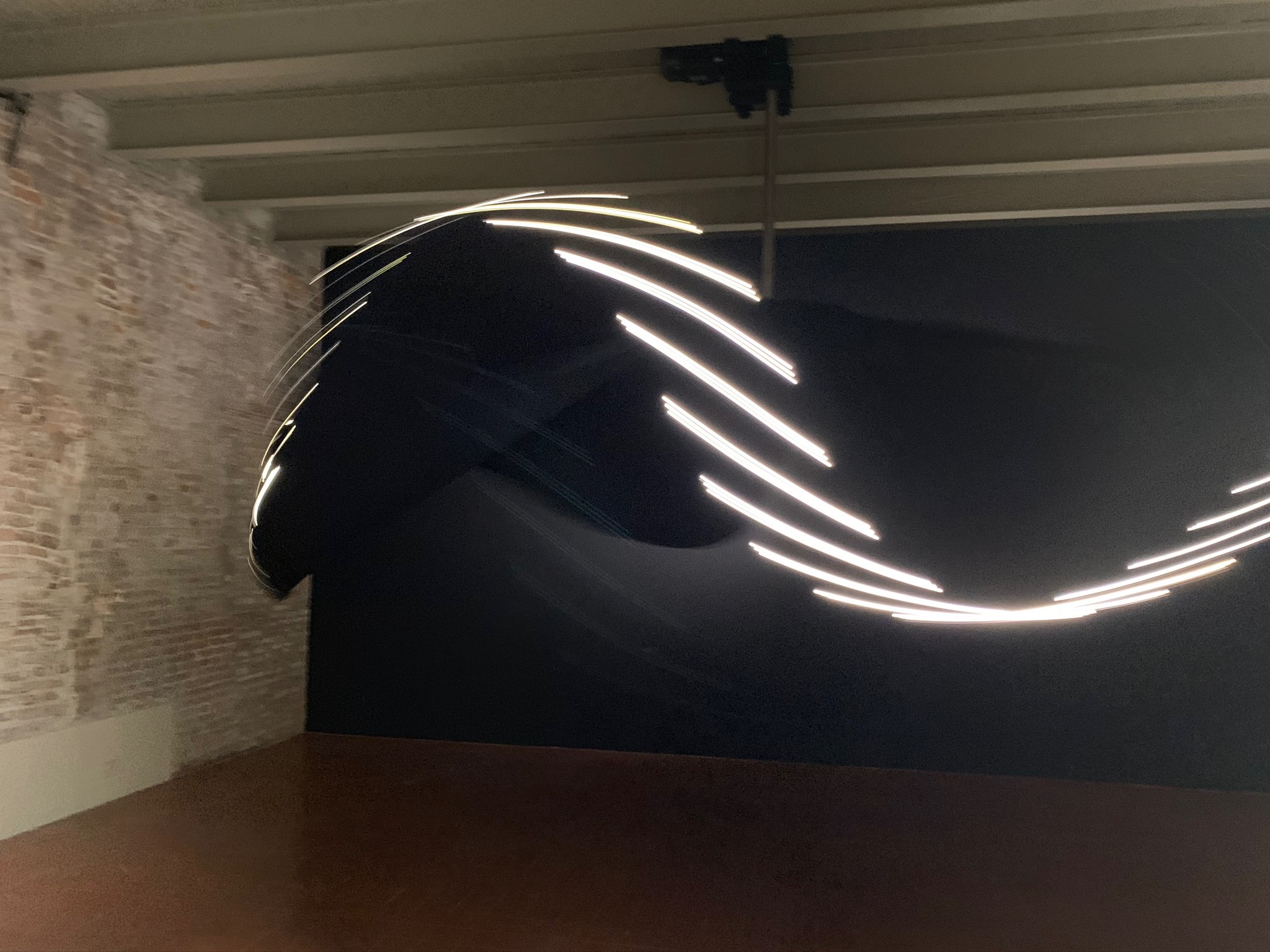 Gravity’s Dance
2019
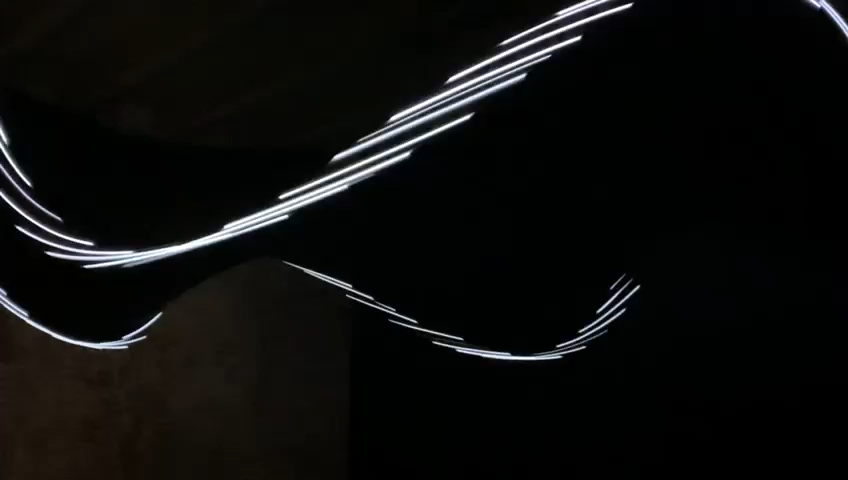